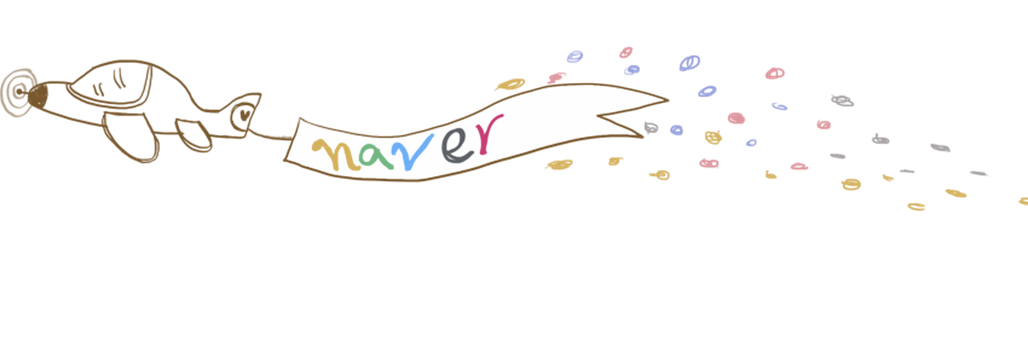 LUYỆN TẬP
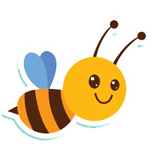 Bài 1:
a)
9 x 6 =
54 : 9 =
9 x 7 =
63 : 9 =
9 x 8 =
72 : 9 =
9 x 9 = 
81 : 9 =
72
81
63
54
8
9
6
7
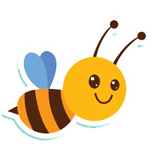 b)
18 : 9 =
18 : 2 =
27 : 9 = 
27 : 3 =
36 : 9 =
36 : 4 =
45 : 9 =
45 : 5 =
2
3
4
5
9
9
9
9
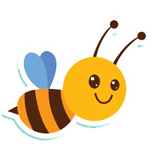 Bài 2
27
63
9
9
7
3
Trong phép chia:
Ghi nhớ
Muốn tìm thương ta lấy số bị chia chia cho số chia.
Muốn tìm số chia ta lấy số bị chia chia cho thương.
Muốn tìm số bị chia ta lấy thương nhân với số chia
Bài 3
I
? căn nhà
I
I
I
I
I
I
I
I
I
Số nhà đã xây
36 căn nhà
Bài giải
Số căn nhà công ti đó đã xây được là:
36 : 9 = 4(căn)
Số căn nhà công ti đó còn phải xây tiếp là:
36 – 4 = 32(căn)
Đáp số: 32 căn nhà
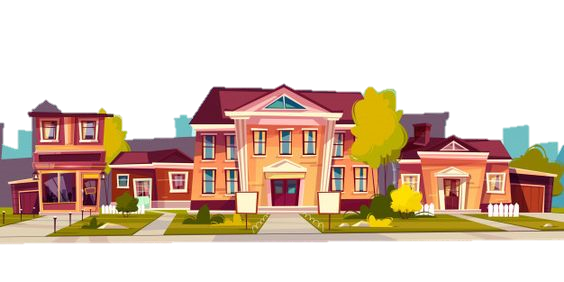 Tính tổng số ô vuông ở mỗi hình rồi chia cho 9.
Bài 4
a)
b)
3
18 ô vuông
6
3 x 6 = 18 (ô vuông)
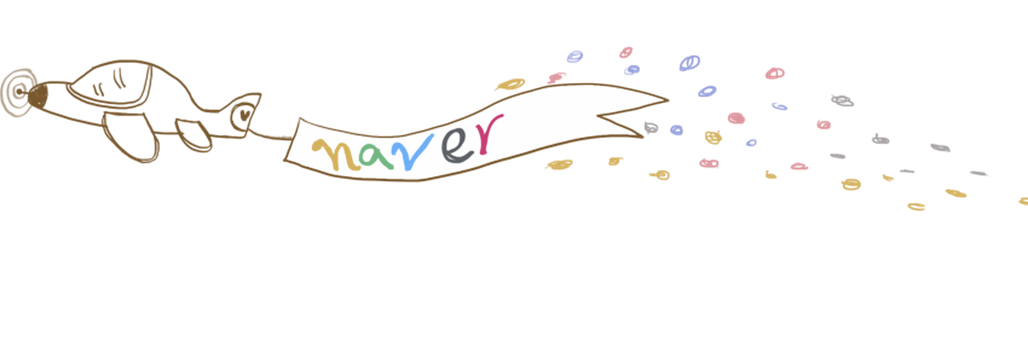 Xin chào và hẹn gặp lại các con!